Access the parent portal via the website or the following URL
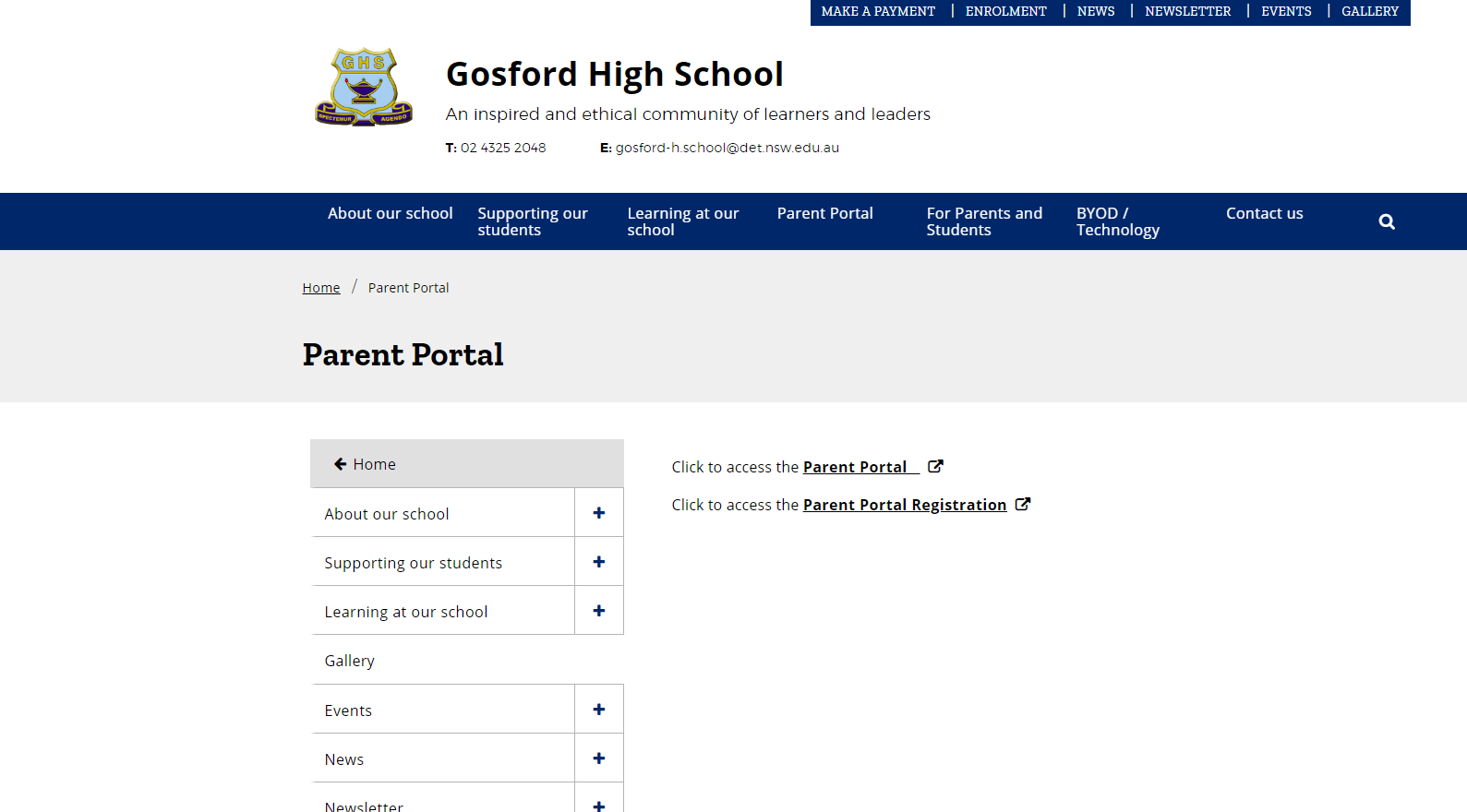 https://gosfordhs.sentral.com.au/portal/login/registration
To log on
Once on the the site add the access key